Leaders, Invest In Your Wellth
By Evie King, MRT
You are not here merely to make a living. You are here in order to enable the world to live more amply, with greater vision, with a finer spirit of hope and achievement. You are here to enrich the world, and you impoverish yourself if you forget the errand.
- President Woodrow Wilson
Wealth
noun | \welth\ Derived from the Middle English, welthe : meaning wellbeing and happiness : a large amount of money and possessions

Wellth
 noun | \welth\ life currency: a life exemplified by abundance, happiness, purpose, health, and joy
http://wellth.mindbodygreen.com/
Personal Wellth Assessment
Low Wellth Will:

 Decrease Productivity
 Increase errors
 Disengage from purpose
 Increase Mental Blocks
 Create a negative atmosphere
High Wellth Will:

 Increase curiosity & creativity
 Improve focus & productivity
 Foster a healthy environment
 Increase confidence
How do you take care of yourself when you’re already so busy?
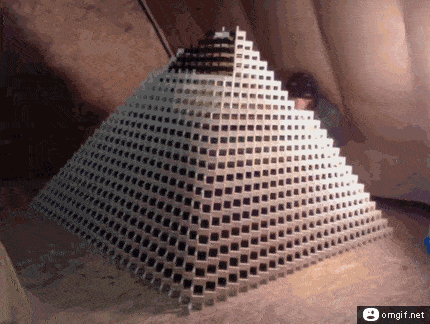 Giphy
Wheel of Wellth
Easy Ways to Invest in Your Wellth
Hunt the Good Stuff w/ Team
Outsource
Update  your workspace
Restoration Break – quick walk, lunch away from desk
One-Night-A-Week
BREATHE
Health Benefits of Deep Breathing
Calms the nervous system
 Releases muscle tension
 Improves digestion
 Increases clarity
Next steps:
Pick 1 day
 Remove 1 thing
 Have conversation with someone you trust
 Breath trigger or routine
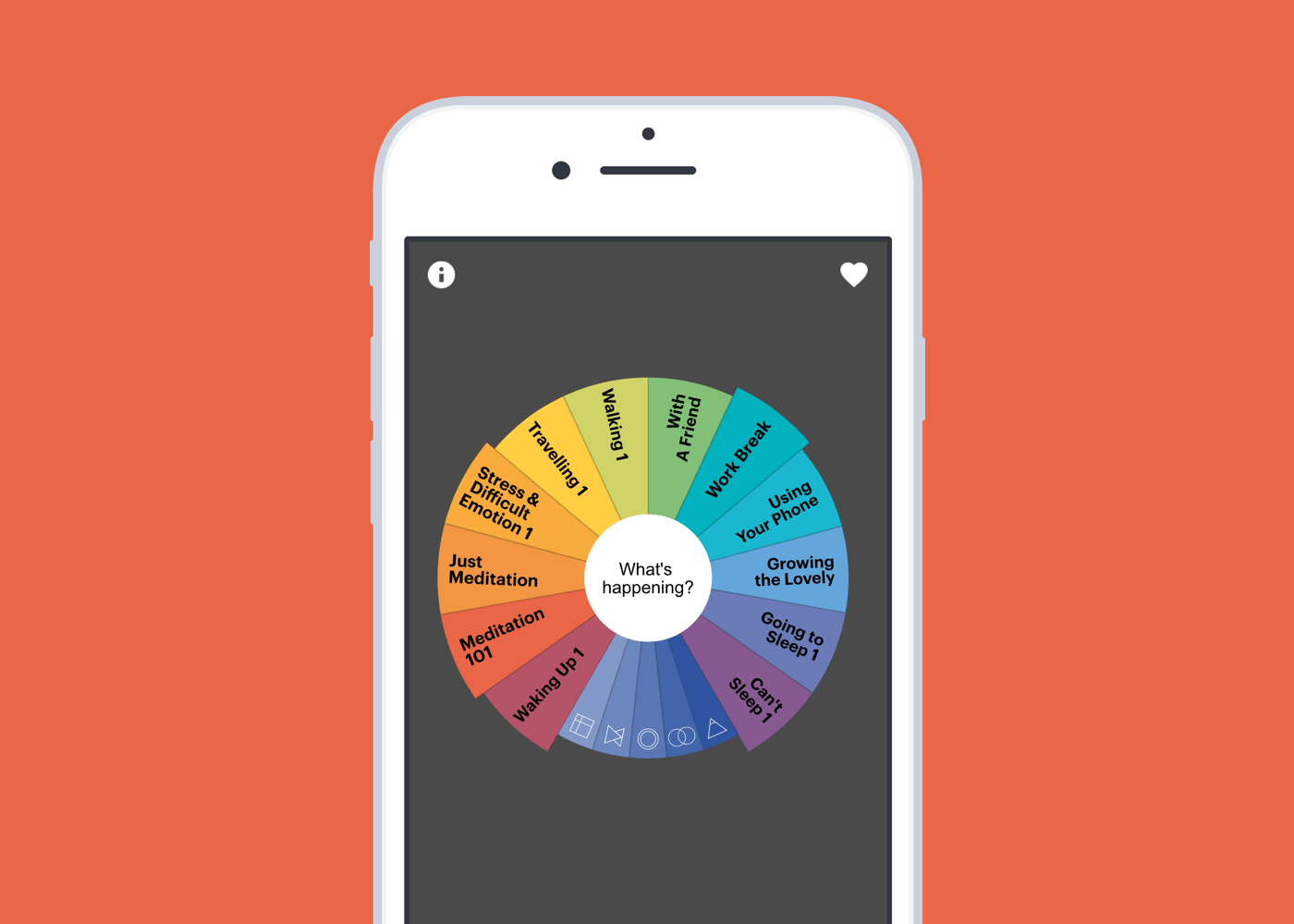 Recommendations: 
168 Hours: You Have More Time Than You Think by Laura Vanderkam
Buddhify App ($3-$5)
Contact Info:
evie@in-dependent.org
www.in-dependent.org
@independentorg